Robert W. Strayer
Ways of the World:A Brief Global History First Edition
CHAPTER XXI
The Collapse and Recovery of Europe
1914–1970s
The First World War: 
European Civilization in Crisis, 1914–1918
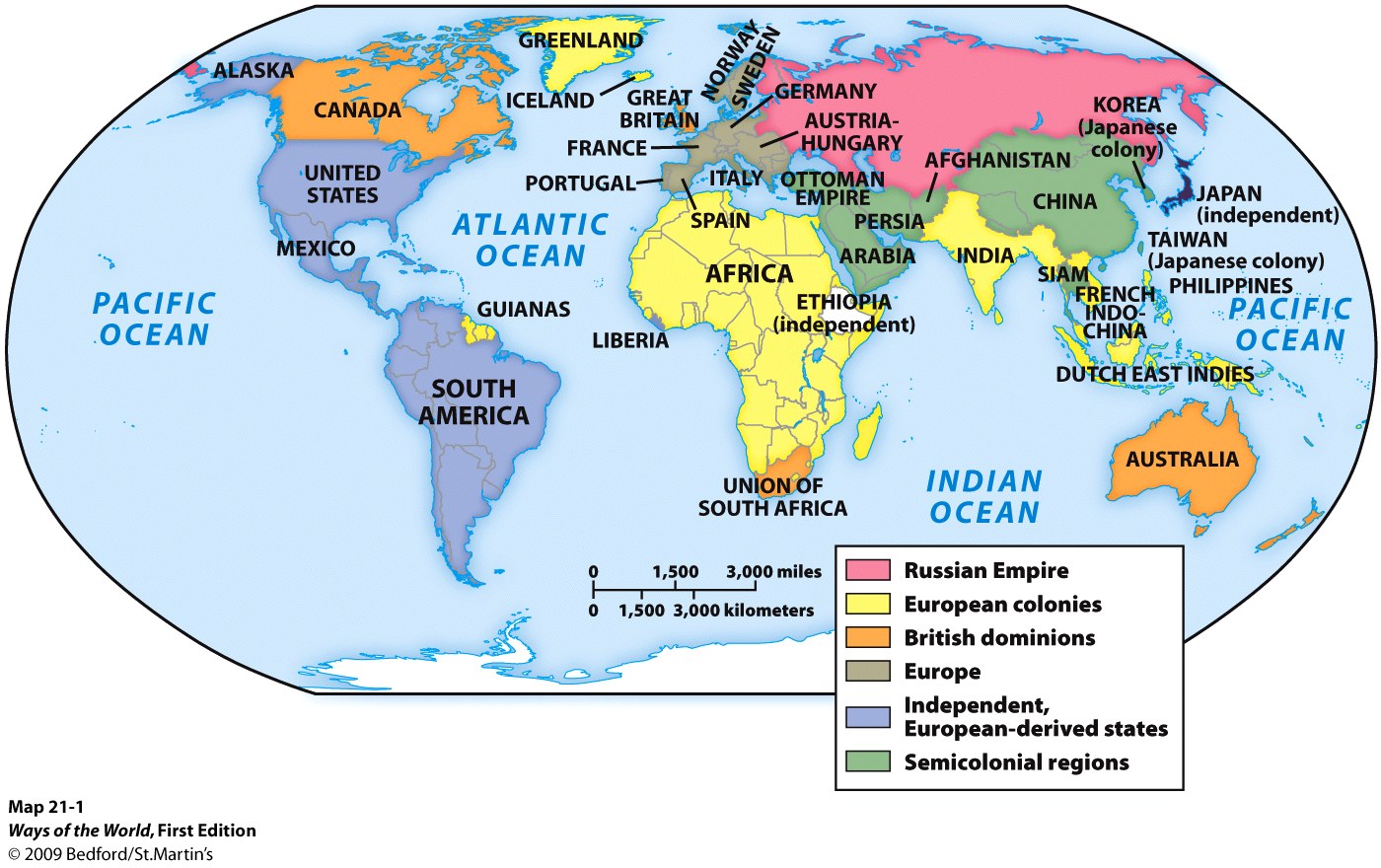 A.  By 1900, Europeans, or people of European ancestry, controlled most other peoples of the world.
An Accident Waiting to Happen
OCTOBER 3, 2010

Germany made its last reparations payment for World War I.
An Accident Waiting to Happen
BALANCE OF POWER

Alliances made countries feel safe
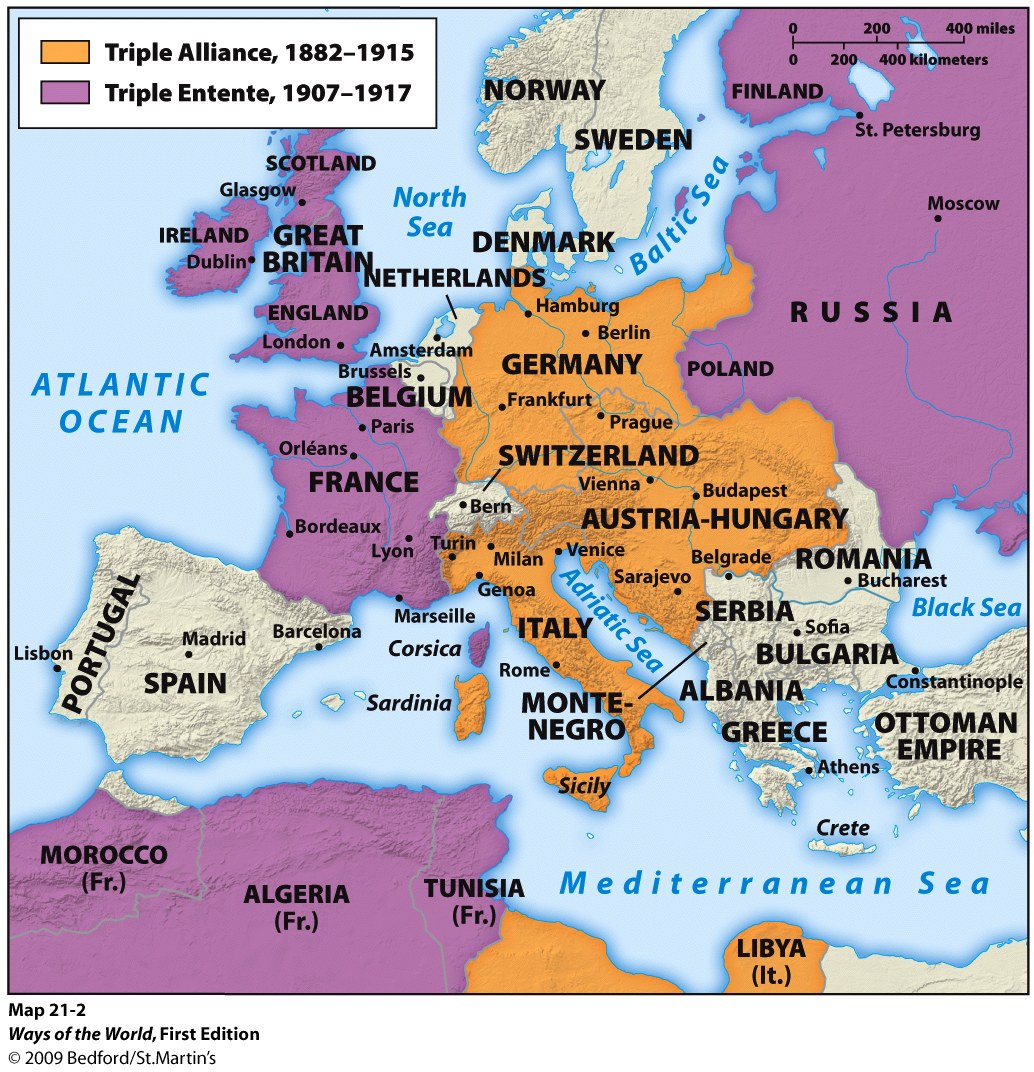 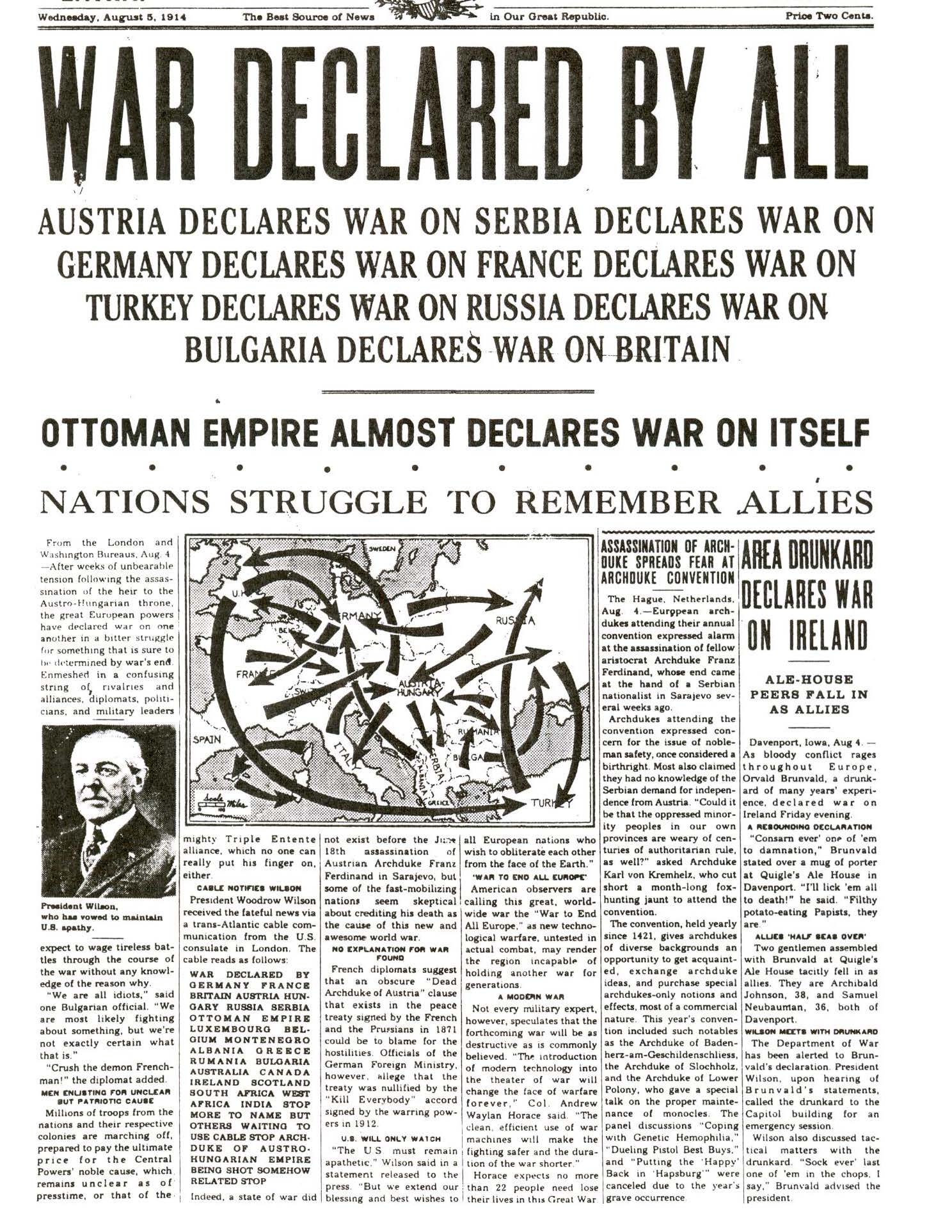